Les 4 Kosten
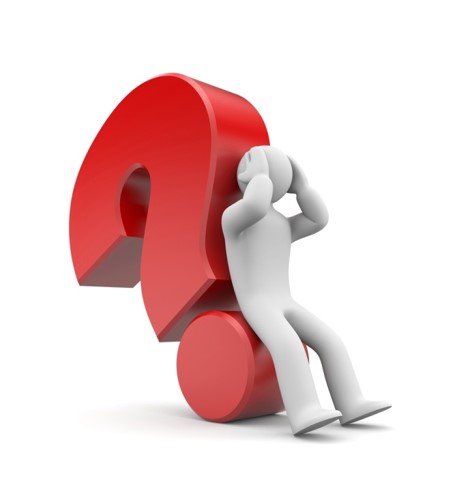 Rente en voorraad kosten
Wat hebben we de vorige les gedaan? 1
We hebben onderzocht wat het verschil is tussen kosten en verspilling
Wat is het verschil?
Kosten zijn noodzakelijke uitgaven die nodig zijn om het bedrijf draaiende te houden
Verspilling zijn uitgaven die je niet had hoeven maken
We hebben bekeken wat het verschil is tussen directe en indirecte kosten
Wat is het verschil?
Directe kosten zijn direct aan het product of dienst te koppelen
Indirecte kosten zijn niet direct en vaak aan meerdere producten of diensten te koppelen. We noemen hierbij bijvoorbeeld de “overheadkosten”.
We hebben het gehad over de twee afschrijvingsmethoden. 
Welke kennen we daarin?
Lineaire afschrijvingen. (Elk jaar een gelijk bedrag)
Afschrijving van de boekwaarde (wat was ook alweer “boekwaarde”)
Wat hebben we de vorige les gedaan? 2
We hebben gekeken wat de technische en economische levensduur is.
Wat is de technische levensduur en wat is de economische levensduur?
Technische levensduur is de tijd dat het DPM het nog doet/functioneert 
Economische levensduur is die tijd dat het DPM meer opbrengsten heeft dan kosten
Wat waren ook al weer de “complementaire kosten”?
Dat zijn de kosten die nodig zijn om een DPM operationeel te houden. Dus je hebt het DPM al, maar je maakt kosten maar het DPM wordt er niet anders van.
Bijvoorbeeld garage kosten om de auto te onderhouden, de auto blijft dezelfde auto
Bijvoorbeeld het reinigen van de ramen. De ramen worden wel schoon, maar de ramen blijven dezelfde ramen en die had je al.
Wat is er nieuw vandaag?
We hebben ook te maken met rentekosten.
Wat verstaan we onder rentekosten?
Als je geld nodig hebt dan kun je naar de bank gaan en daar betaal je een vergoeding voor. Dat noemen we de rente of ook wel “Interest”.
Maar ook als je je eigen geld in het bedrijf stopt mag je over dat geïnvesteerde geld ook rente rekenen.
Als je een bedrijf hebt moet je ook voorraad aanhouden. Ook dat kost geld. Dat zijn dan de voorraadkosten. Welke voorbeelden hebben we:
We categoriseren deze onder de 3-R’s: Ruimte, Risico en Rente
Ruimtekosten maak je om een ruimte in gebruik hebt voor de voorraad. Denk aan huur, energie voor het magazijn.
Risicokosten zijn kosten die je in rekening brengt voor de verzekering, waardedaling en derving. (Wat is derving?)
Rentekosten zijn die kosten die je maakt/betaald voor het geïnvesteerde eigen geld (eigen vermogen), het geld van anderen (vreemd vermogen) van de voorraad.
Huiswerk vorige keren en volgende keer.
Het huiswerk van de vorige keren was:
Huiswerk van de tweede les: De opgaven: 3.2; 3.4; 3.5; 3.6; 3.14; 3.17 en 3.19.
Zijn daarover nog vragen? Welke opgaven moeten we samen doen?
Huiswerk van de derde les: De opgaven: 3,3; 3,7; 3,8; 3,11; 3,12.
Zijn daarover nog vragen? Welke opgaven moeten we samen doen?

Huiswerk voor de volgende keer zijn de opgaven: 3.15; 3.21;3.23; 3.24; 3.26; 3.27; 3.30

We gaan aan het werk.

Hiervoor is de volgende wikiwijs aangemaakt: maken.wikiwijs.nl/150915
Let op deze wiki wordt telkens weer aangevuld.